OKULA UYUM EĞİTİMİ
İŞGÖREN OSMAN BAKIRCI ORTAOKULU
REHBERLİK SERVİSİ
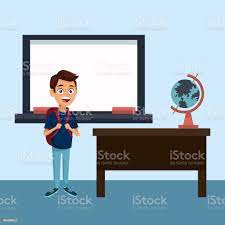 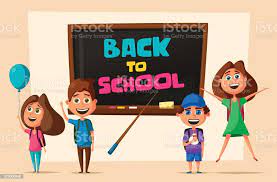 MEHMET EMİNOĞLU
1. OKULUMUZA HOŞGELDİNİZ
2. ORTAOKULA GEÇİŞ
3. OKULUMUZ
4. OKULUMUZUN BÖLÜMLERİ
4. ÖĞRETMENLERİM
5. OKUL KURALLARIM
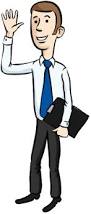 1.OKULUMUZA HOŞGELDİNİZ
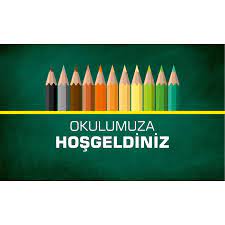 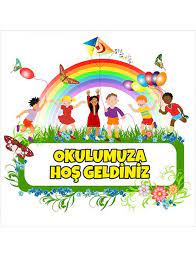 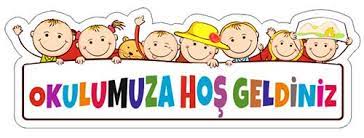 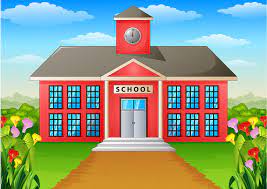 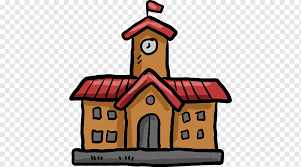 MERAK
HEYECAN
MUTLULUK
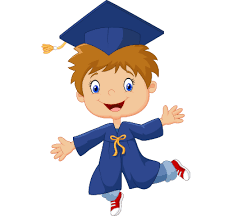 BÜYÜDÜĞÜNÜ HİSSETMEK
BAŞARILI OLMA İSTEĞİ
3.OKULUMUZ
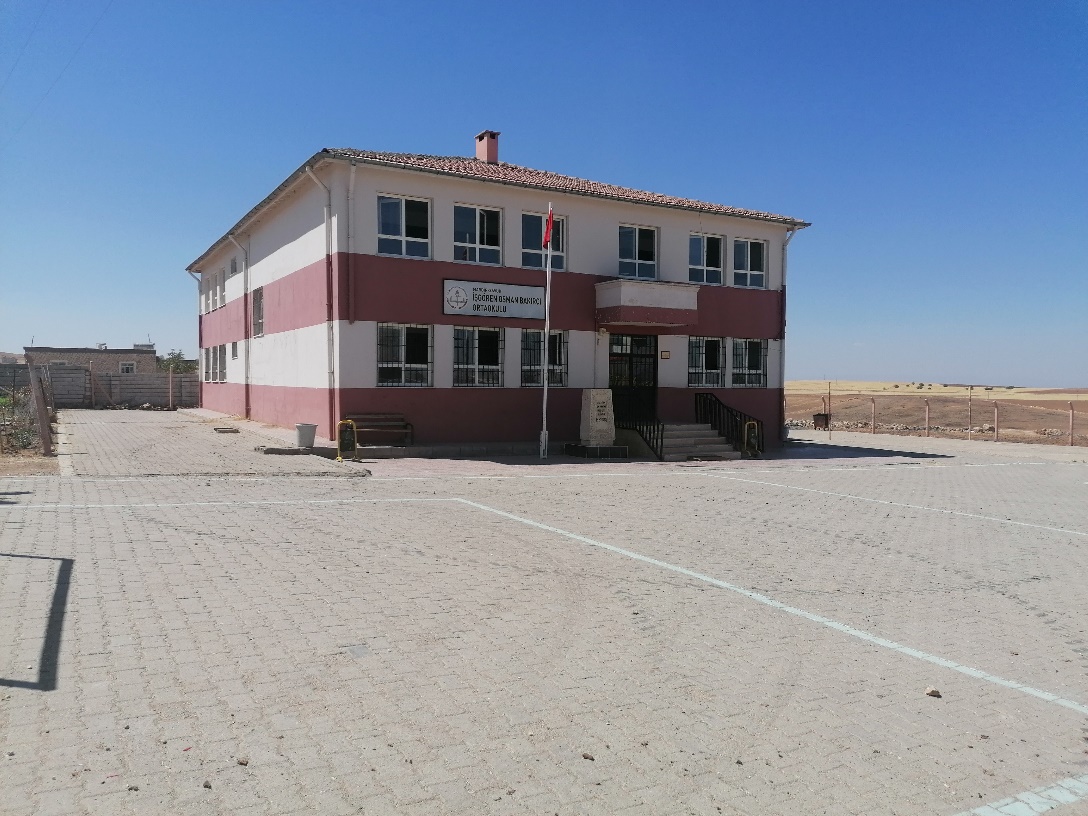 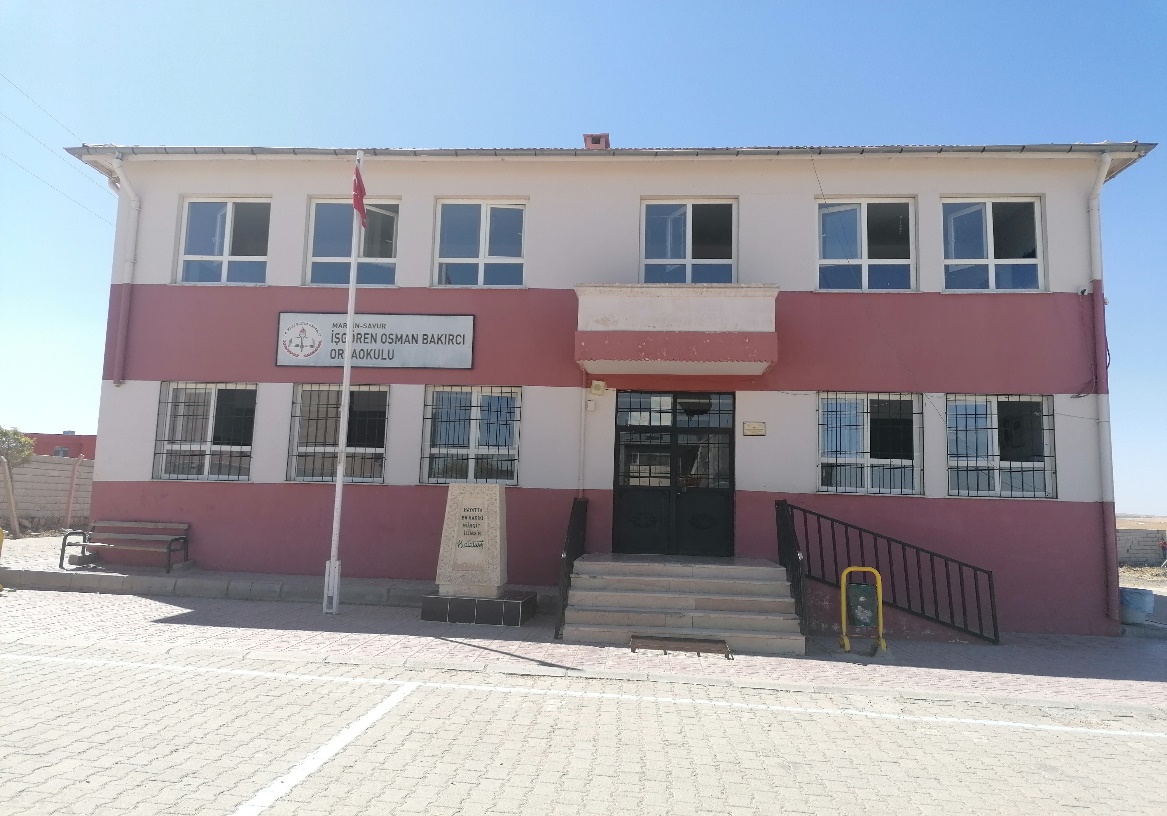 4. OKULUMUZUN BÖLÜMLERİ
4.1. OKUL BAHÇESİ
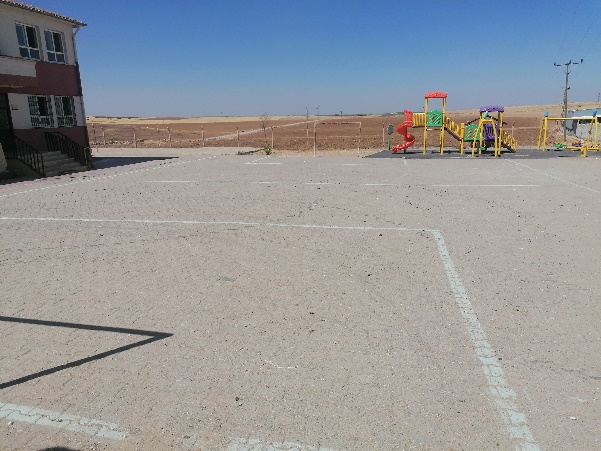 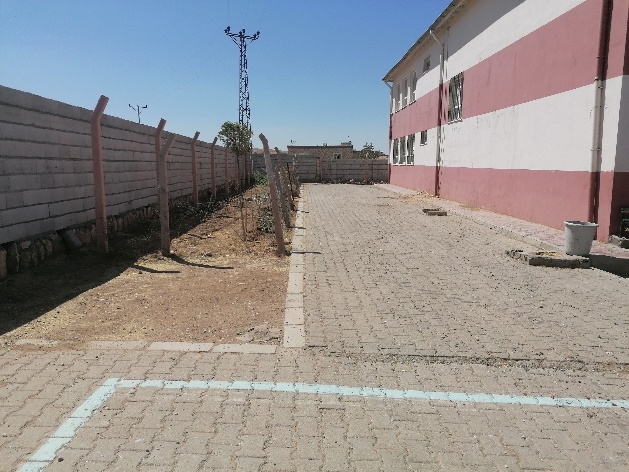 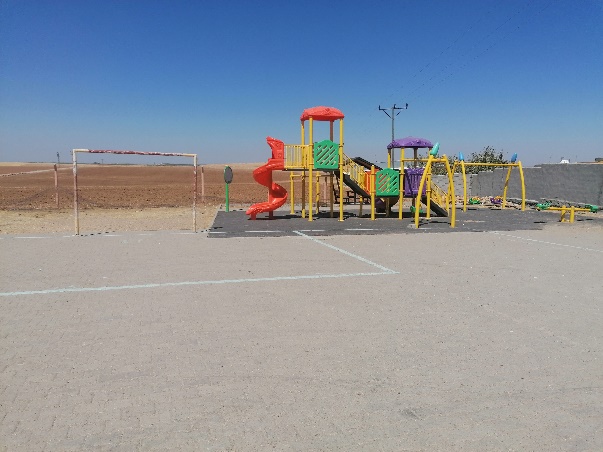 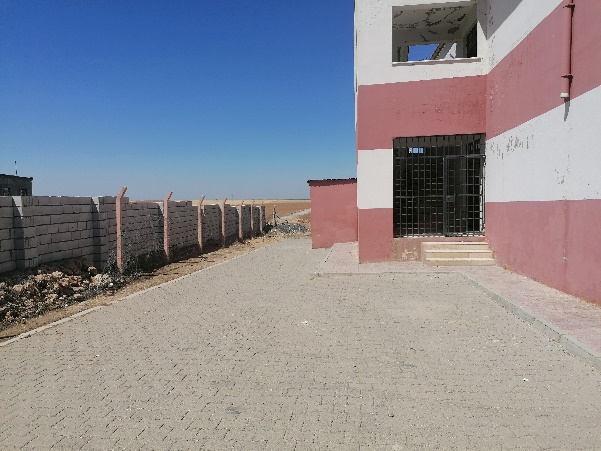 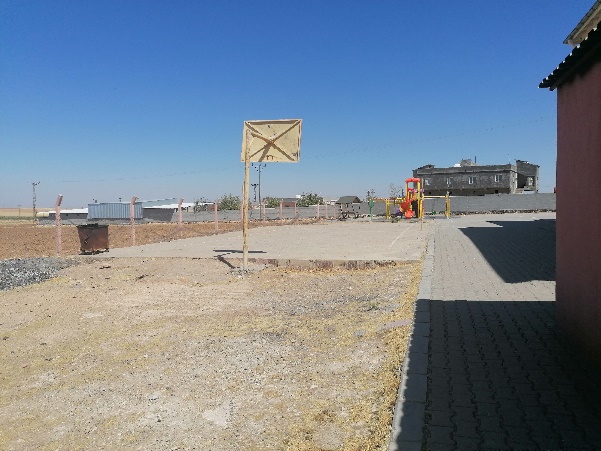 4.2. SINIFLARIMIZ
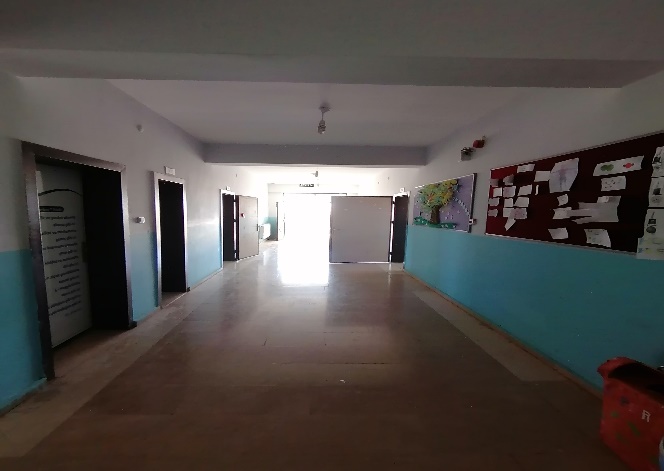 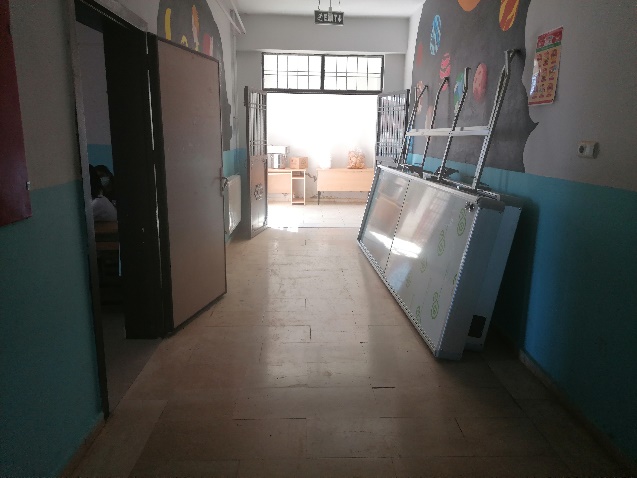 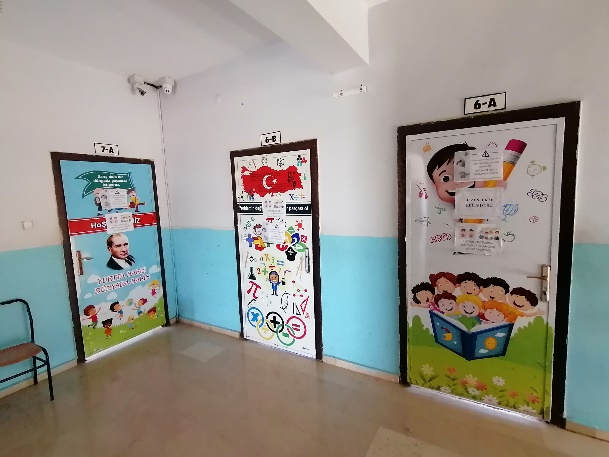 4.3. MÜDÜR ODASI-REHBERLİK SERVİSİ-ÖĞRETMENLER ODASI
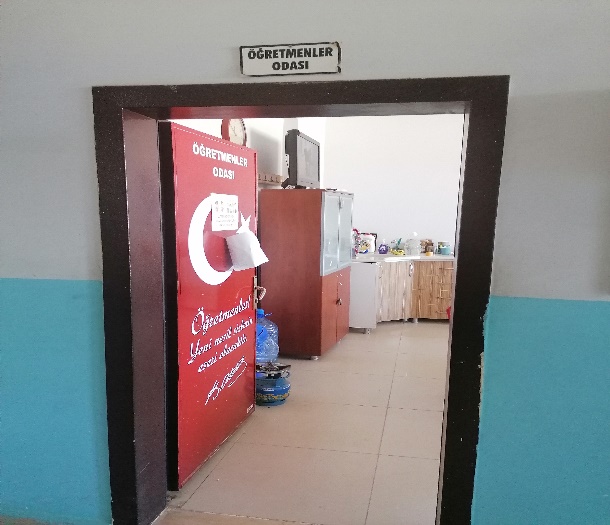 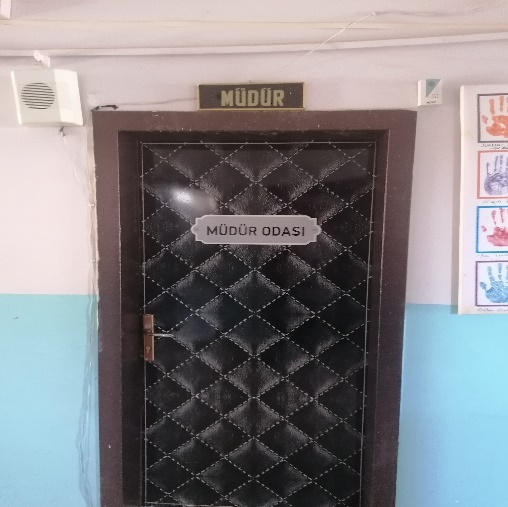 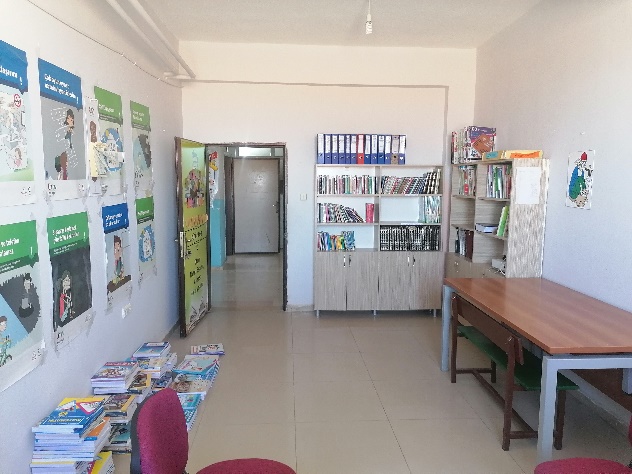 4.4. TUVALETLER VE OKULUN DİĞER BÖLÜMLERİ
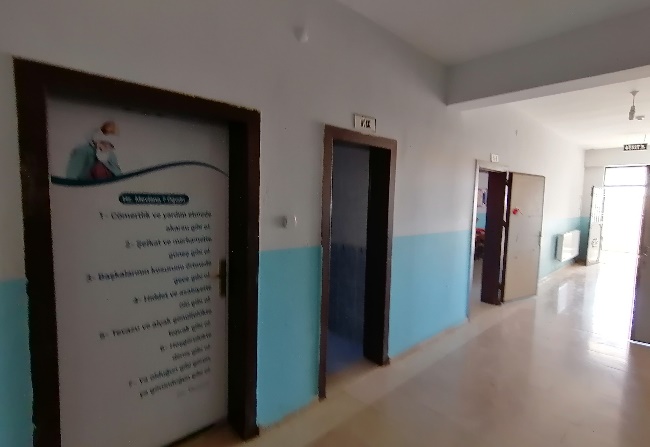 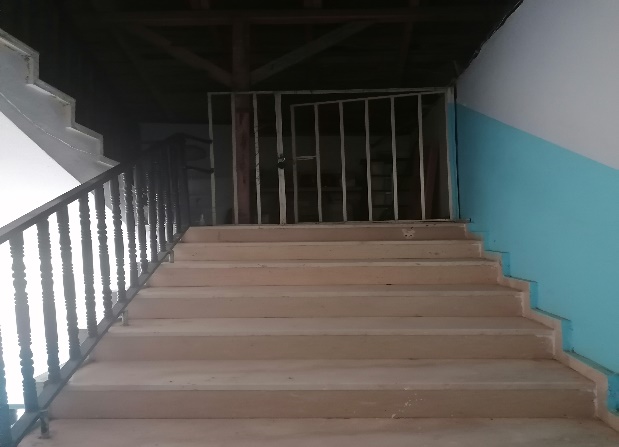 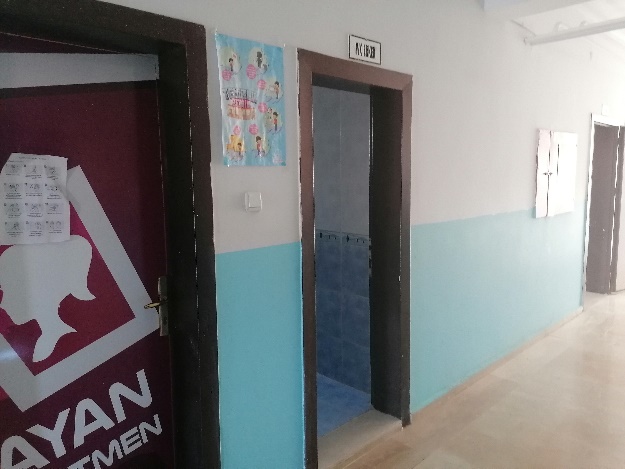 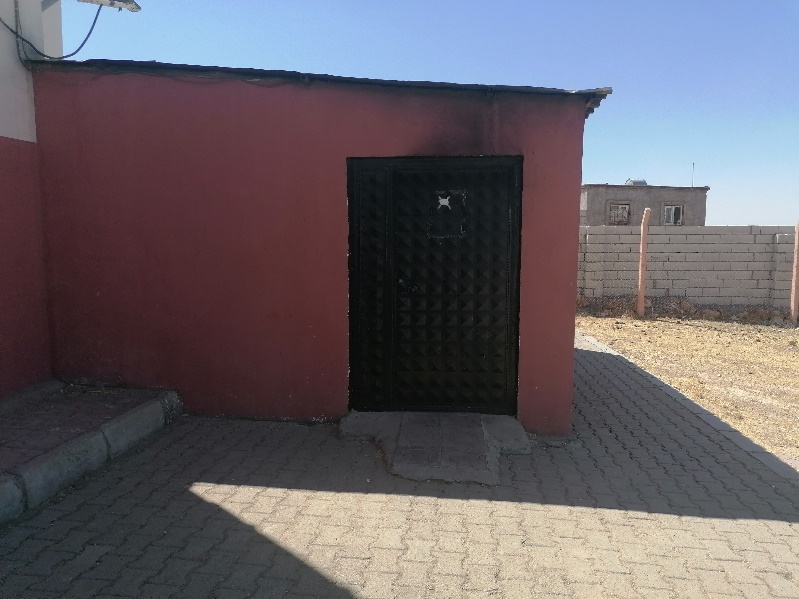 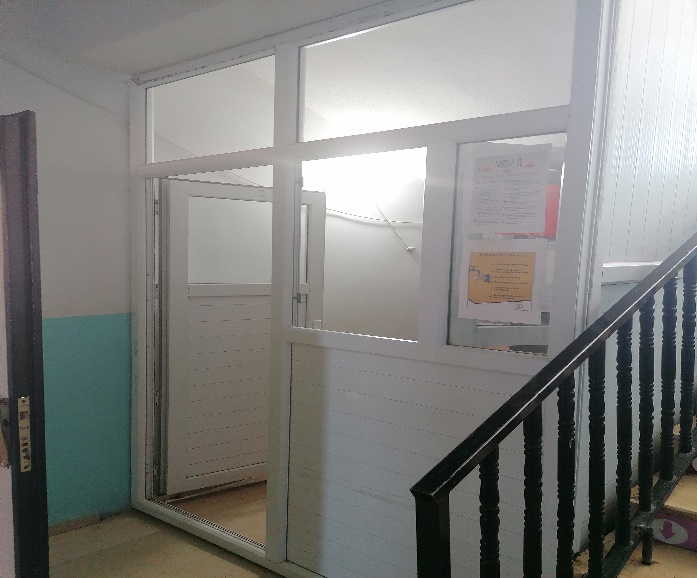 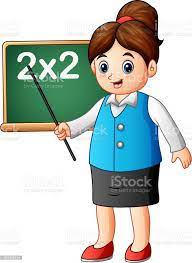 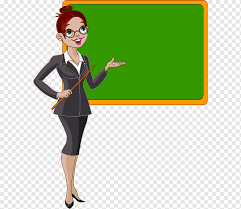 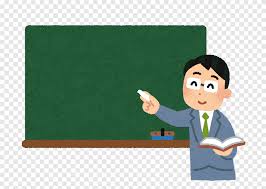 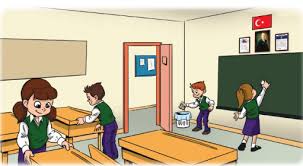 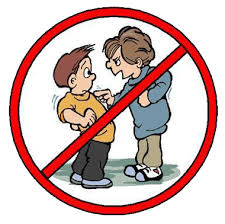 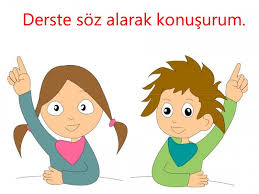 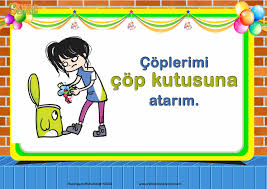 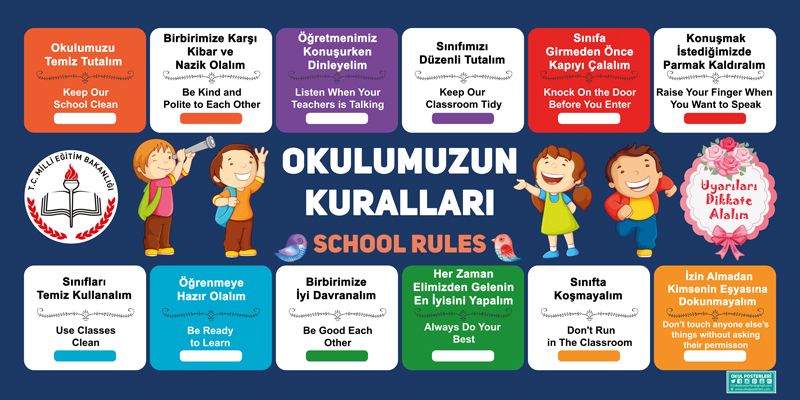